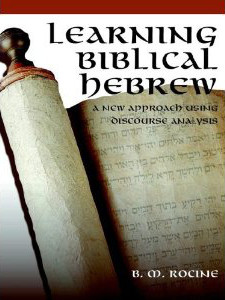 Rocine Lesson 3
וַיֵּ֫לֶךְ מֹשֶׁה וַיְדַבֵּר אֶת־הַדְּבָרִים אֶל־כָּל־יִשְׂרָאֵל
Deuteronomy 31:1
Missing Letter Rules
These are 4 ‘Missing Letter” rules.
We will study the first one in this lesson.
There are all very useful.
They apply when one root letter is missing in prefix verb conjugations (e.g. wayyiqtol and yiqtol).
For all 4 rules, what you do is 
Find the prefix consonant
Look at the prefix vowel
Missing Letter Rules
For all 4 rules we do the same thing
Find the prefix consonant
Look at the prefix vowel
Missing Letter Rule # 1
The 1st Rule says:
If the prefix vowel is tsere, 
the missing letter is the first root letter
the missing letter is yod
We call this a I-Yod verb
Missing Letter Rule # 1
I - Yod
וַ ֵ
Missing Letter Rule # 1
I - Yod
וַ ֵ
( Note that הלך “to walk” behaves like it is I-Yod, i.e. as if the ה where a י.)
Missing Letter Rule # 1
I - Yod
וַ ֵ
Identify the root:
וַיֵּצֵא
 וַיֵּלֶךְ
וַיֹּאמֶר
וַיְדַבֵּר
וַיֵּשֶׁב
Missing Letter Rule # 1
I - Yod
וַ ֵ
Identify the root:
וַיֵּצֵא	יצא	to go out
 וַיֵּלֶךְ	הלךְ	to go, walk
וַיֹּאמֶר	אמר	to say
וַיְדַבֵּר	דבר	to speak
וַיֵּשֶׁב	ישׁב	to sit, dwell
Missing
root
letter
Missing Letter Rule # 1
I - Yod
וַ ֵ
Identify the root:
וַיֵּצֵא	יצא	to go out
 וַיֵּלֶךְ	הלךְ	to go, walk
וַיֹּאמֶר	אמר	to say
וַיְדַבֵּר	דבר	to speak
וַיֵּשֶׁב	ישׁב	to sit, dwell
Remember that הלך acts like it’s I-Yod
Missing
root
letter
Qamets-Hatuf
Closed, Unaccented Syllable
Qamets-Hatuf
Closed, Unaccented Syllable
E.g.
כָּל־יִשְׂרָאֵל
 מָרְדֳּכָי
DDO
Definite Direct Object marker
Optional (not always present)
אֶת or אֵת
Simply learn as a vocab word
DDO
Genesis 1:1
בְּרֵאשִׁ֖ית בָּרָ֣א אֱלֹהִ֑ים אֵ֥ת הַשָּׁמַ֖יִם וְאֵ֥ת הָאָֽרֶץ׃
Find the DDO (there are 2 of them)
Can you guess what the words are that come after the two DDOs, i.e. what the direct objects are in this verse?
Definite Article
“The”
Attached to the word (not a separate word)
Attached at the beginning (like וְ)
Has 3 parts
Heh
Patach
Dagesh forte in next letter (i.e. doubling of next letter)
Definite Article
“The”
Attached to the word (not a separate word)
Attached at the beginning (like וְ)
Has 3 parts
Heh
Patach
Dagesh forte in next letter (i.e. doubling of next letter)
הַ ּ
Identify the 3 parts
Definite Article
“The”
Attached to the word (not a separate word)
Attached at the beginning (like וְ)
Has 3 parts
Heh
Patach
Dagesh forte in next letter (i.e. doubling of next letter)
הַ ּ
Heh
Identify the 3 parts
Doubling of next letter, indicated by a dagesh forte.
Patach
וַיֵּ֫לֶךְ מֹשֶׁה וַיְדַבֵּר אֶת־הַדְּבָרִים אֶל־כָּל־יִשְׂרָאֵל
In our lesson sentence above, find…
a man’s name
a country’s name
a verb that is missing 1 root letter
a verb that has all 3 root letters
a qamets-hatuph
a definite article (“the”)
a definite direct object marker (DDO)
More Practice for Missing Letter Rule # 1
Identify the root:
More Practice for Missing Letter Rule # 1
Identify the root:
More Practice for Missing Letter Rule # 1
Identify the root:
More Practice for Missing Letter Rule # 1
Identify the root: